„Dbajki – Grajki”
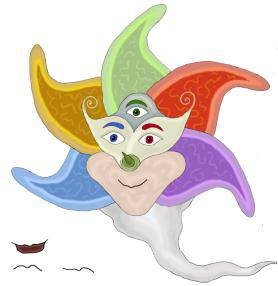 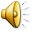 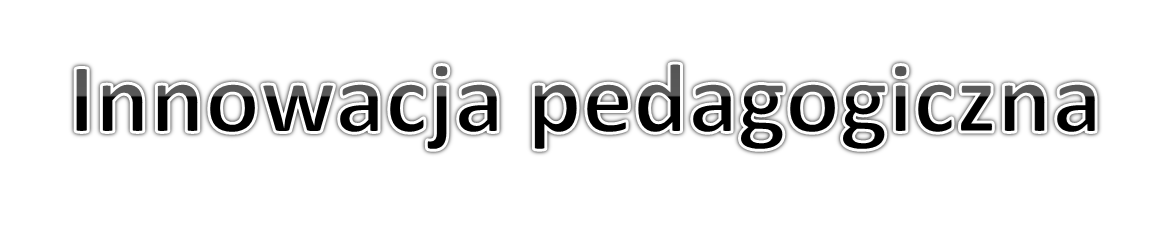 „Dbajki – Grajki”
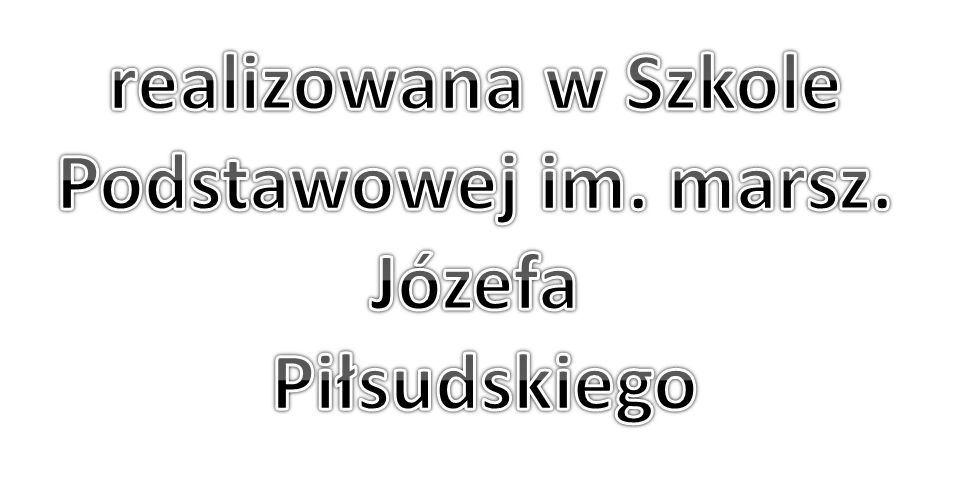 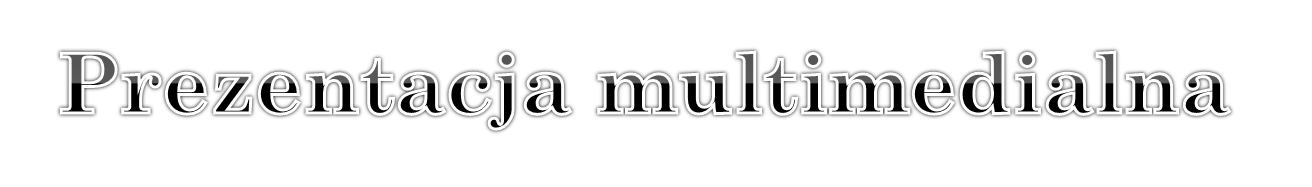 pt. „Teraz ja”
-I semestr roku szkolnego 2015/2016
„… jestem wśród innych…”
„… poznaję i doświadczam…”
„… w szkole                      uczę się i bawię…”
„… słucham i czytam…”
„… śpiewam i tańczę…”
„… razem pracujemy…”
„… dekoruję naszą szkołę…”
„… ja w kręgu szkolnych tradycji…”
W I semestrze roku szkolnego
2015/2016 pracowaliśmy            na 15 spotkaniach
z bohaterami  planety 

TAKTALI
Materiały i Prezentacje przygotowali uczestnicy zajęć innowacyjnych:
							        Kinga
				Edyta
      Kamila
				 	  Kacper 		
							                     Maciej
	Martyna
				                Radosław
            Michał
						                  Szymon
			      Anna
Opiekunowie innowacji 
pedagogicznej:

Marzena Nowicka

Joanna Gąsiorowska
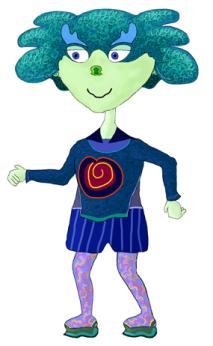 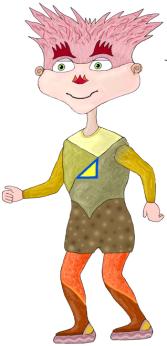 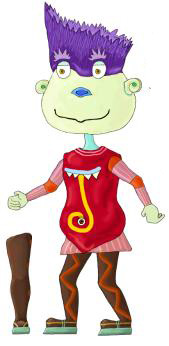 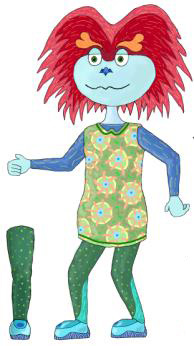 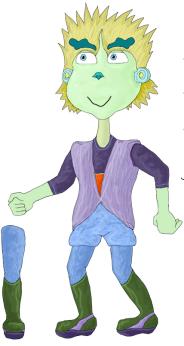 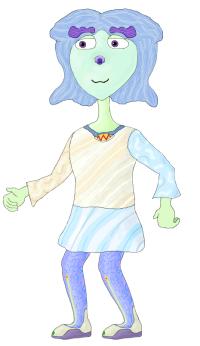 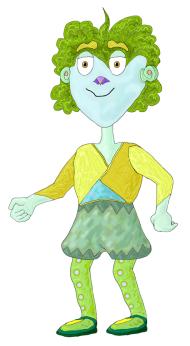 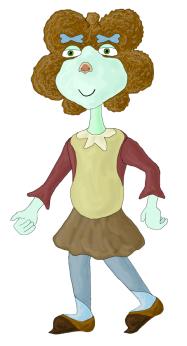 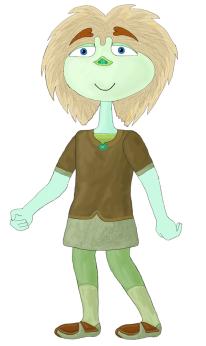